MHD Steering Magnet: Conceptual Magnetic Design and Results (V01)
S-L. Lalitha
July 28, 2020
Contents
Design Requirements 
Assumptions
Magnetic Design
Coil geometry, physical dimensions
Conductor choice
Magnetic Analysis Results
Summary
MHD Magnet Design (V01), S-L. Lalitha
2
Magnet Performance Requirements
The steering magnets (MHD) mounted onto the A1 and A2 cube should be identical in design and performance.
The new coil assembly should fit within the space available on the A1/A2 cube assembly.
The maximum integrated field along the longitudinal axis for the vertical/ horizontal dipole coil assembly : 5.5×10-5 T.m
Magnetic field homogeneity requirements- TBD (No specification available. It will be optimized through magnetic design analysis and quantified using multipole field analysis).
MHD Magnet Design (V01), S-L. Lalitha
3
Assumptions made for the Magnetic Design Calculations
Steering magnet uses air-core copper coils.
The components used in the coil winding should be able to withstand a maximum of 200 C.
The fringe field of the neighboring coil assemblies have no impact on the magnet performance.
MHD Magnet Design (V01), S-L. Lalitha
4
Design Considerations
MHD steering magnet consists of four identical pancake coils
Forms two independent dipole coil assemblies for steering the beam in vertical or horizontal direction.
The vertical coil assembly (upper + lower coils) and the horizontal coil assembly (right + left coils) can be energized separately. 
Stainless steel support structure (base plate, top plate and mandrel) for coils.
Kapton for electrical  insulation between the coil and bobbin
0.254 mm thick kapton film wrapped around the bobbin core.
0.254 mm thick kapton spacers (pre-cut) placed between the flat surface of the coil and bobbin end plates.
MHD steering magnet on A1 cube
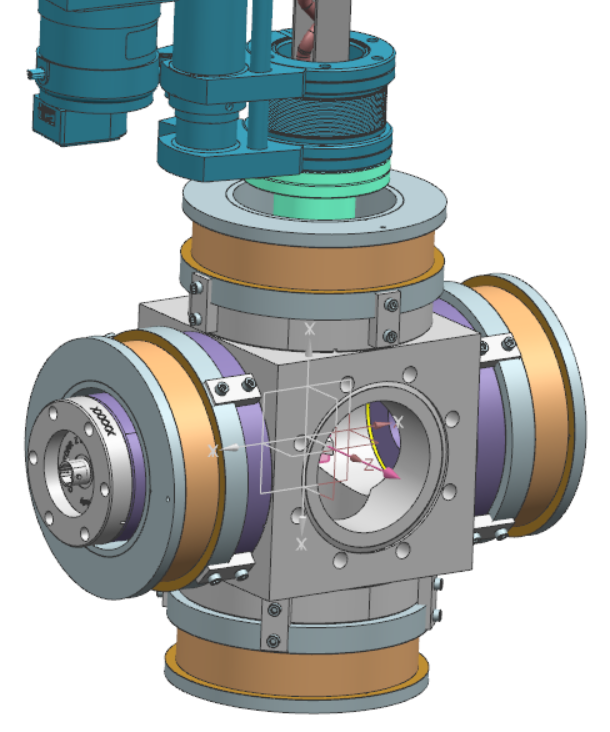 Coil (Upper)
upper
Coil (Left)
78 mm
right
60 mm
left
Right
Lead wire (in)
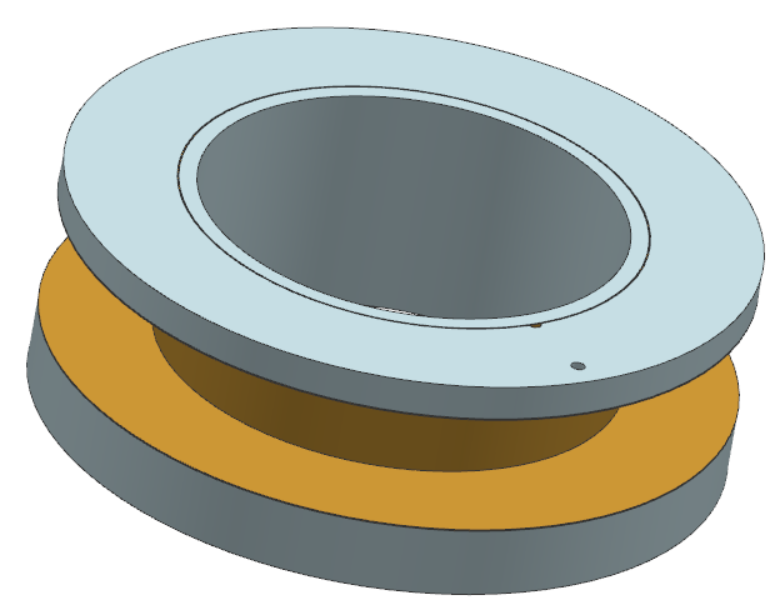 Coil support structure
Coil (Right)
Left
Lead wire (out)
Dia-38.1 mm
60 mm
Kapton insulation
Coil (Lower)
MHD Magnet Design (V01), S-L. Lalitha
5
Lower
Design Considerations :  Copper Conductor (Magnet Wire)
The coil design is optimized for the use of 14 AWG insulated round copper conductor (potential supplier- MWS Wire Industries, CA)
MHD Magnet Design (V01), S-L. Lalitha
6
Coil Bobbin  Dimensions
Bobbin is made of stainless steel
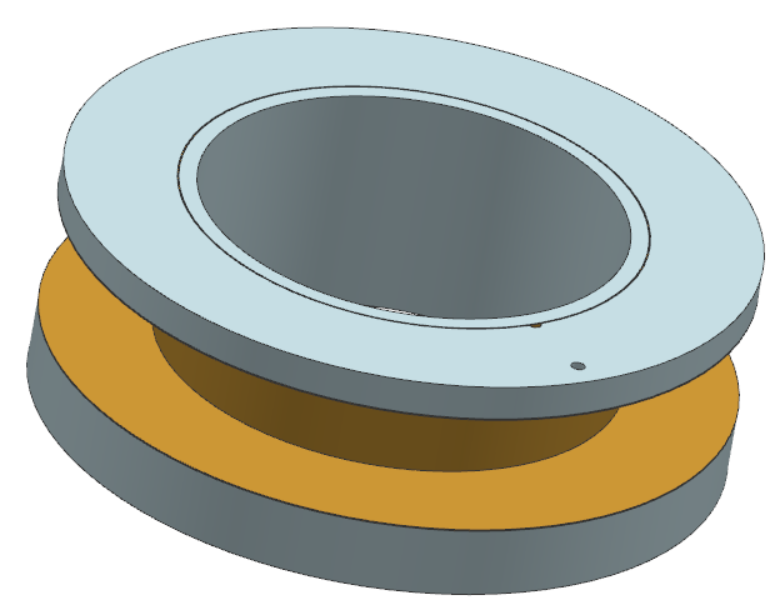 118.252 mm
76 mm
6.35 mm
12.7 mm
MHD Magnet Design (V01), S-L. Lalitha
7
Note: uses single piece length of conductor; winding tight against the thick flange of the bobbin; filler can be used, as needed, against the thin flange of the bobbin)
Coil Dimensions
wet wound coils ( Epoxy: AREMCO 526 N)
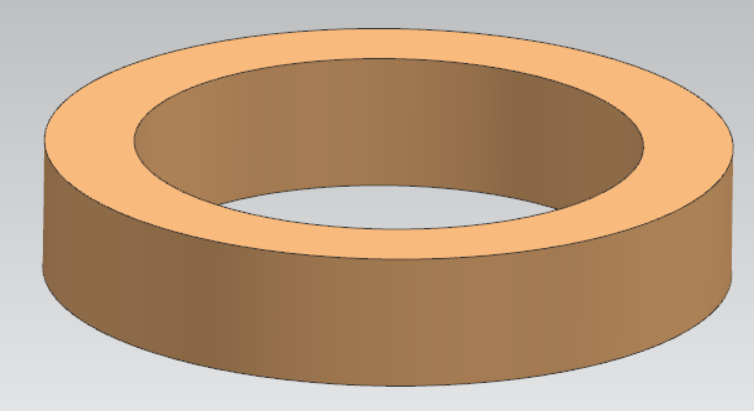 109.268 mm
83.366 mm
22.007 mm
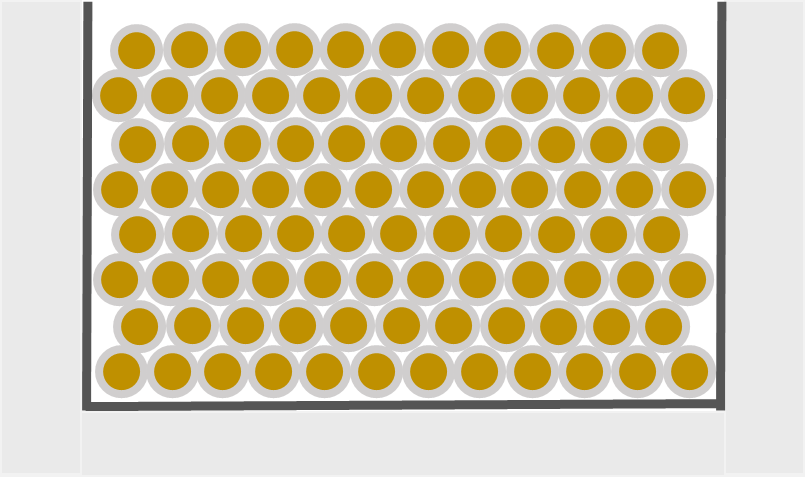 22.007 mm
12.951 mm
* Based on the dimensions of the bobbin that can be accommodated on the A1 cube assembly
MHD Magnet Design (V01), S-L. Lalitha
8
Magnetic Performance Parameters- Dipole Coil Assembly
The EM design fulfills the sufficient operating margin
With margin for integrated field
MHD Magnet Design (V01), S-L. Lalitha
9
Magnetic Field Distribution in the  Vertical Dipole Coil Assemblies
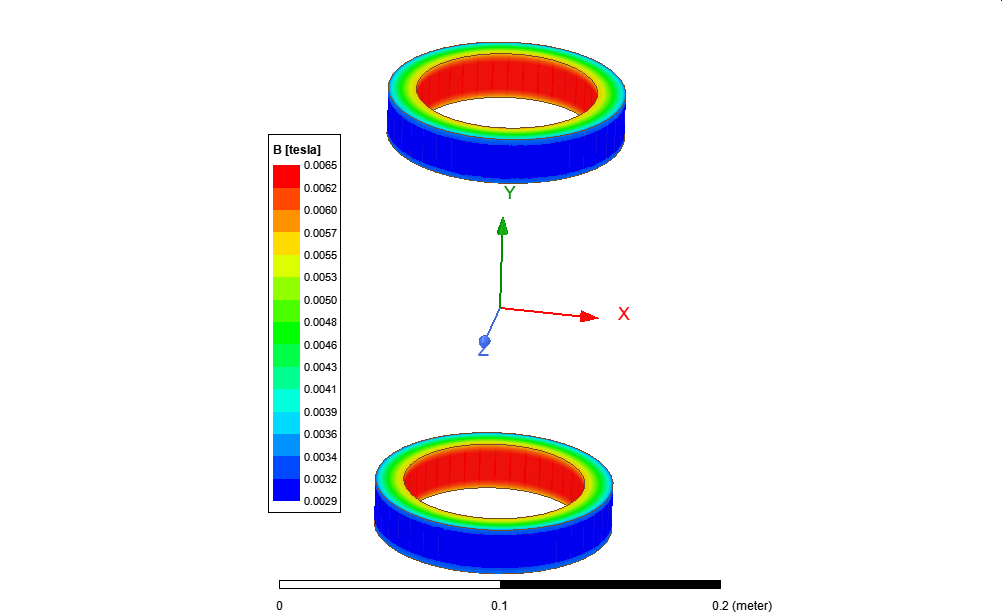 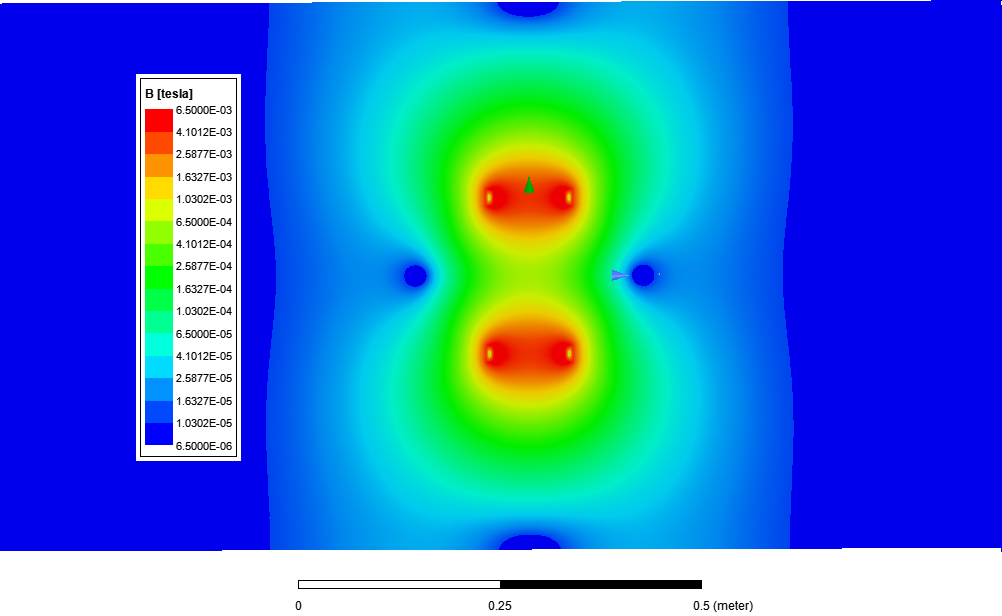 2.535 A
YZ plane
Y
Upper coil
Z
Lower coil
2.535 A
2.385 A
MHD Magnet Design (V01), S-L. Lalitha
10
Summary
The new coil design meets the performance requirements.
3A and 10 A power supply (trim card) can be used. The max. operating current should be limited to 4.1 A.
Use a clamp shell around the coils when the magnet  together with other beamline components undergo 200 C heat treatment (Recommendation).
Structural analysis is performed to support the coil support structure design.




Note: Technical note describing the magnet design and engineering, and the performance characteristics will be prepared later.
MHD Magnet Design (V01), S-L. Lalitha
11